PERSONALISED CARE FOR LONDON

Utilising personalised care roles in the current climate
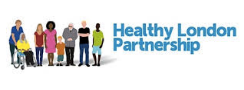 @SP_LDN






hlp.socialprescribing@nhs.net
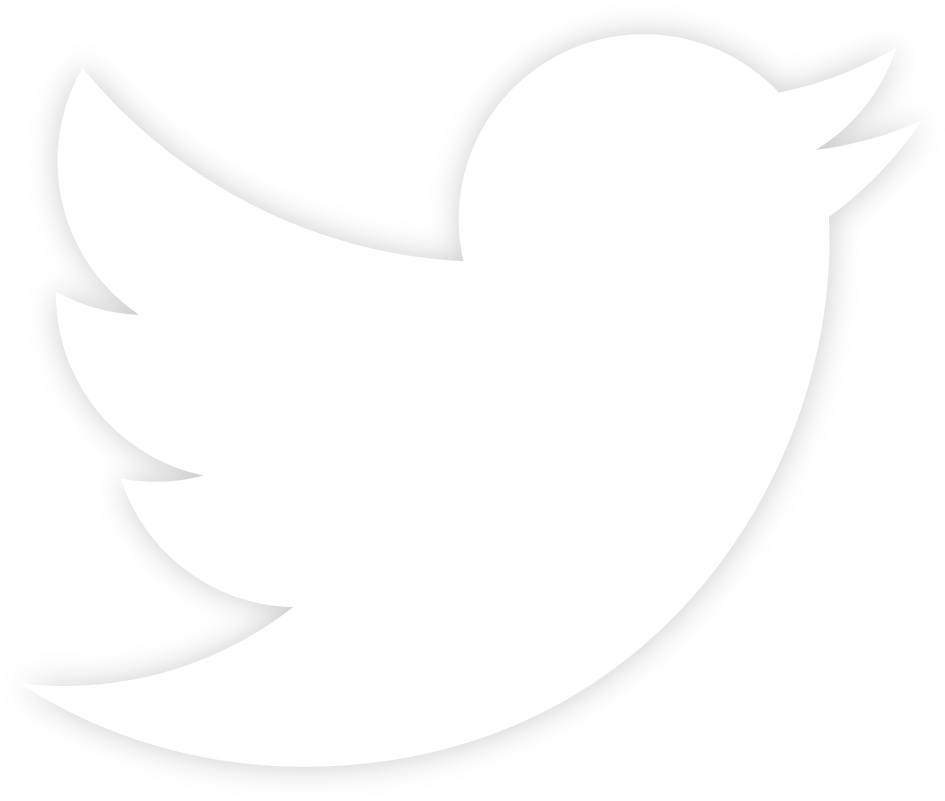 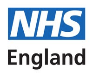 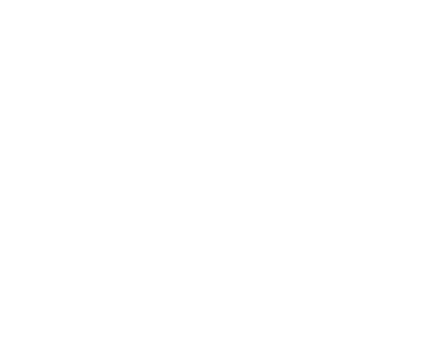 1
Plan for today...
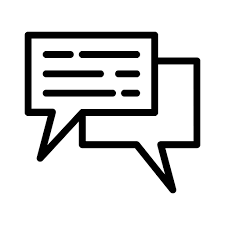 It is an informal session – talk to each other & share resources in the chat
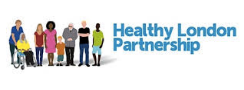 @SP_LDN
hlp.socialprescribing@nhs.net
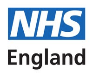 2
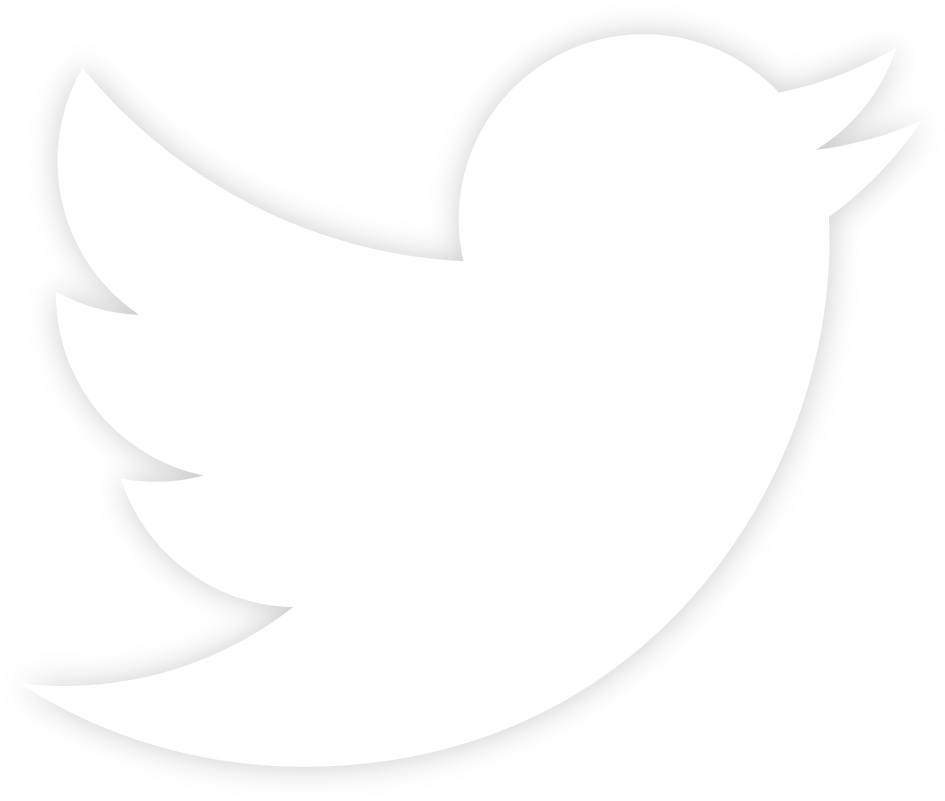 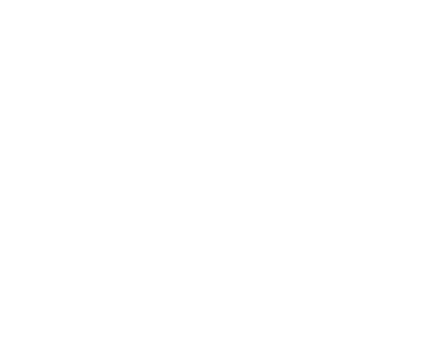 [Speaker Notes: 12.45 – if small group – go round the group (if not put in chat)]
What do the roles do
@SP_LDN
hlp.socialprescribing@nhs.net
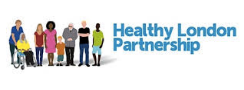 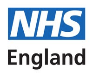 3
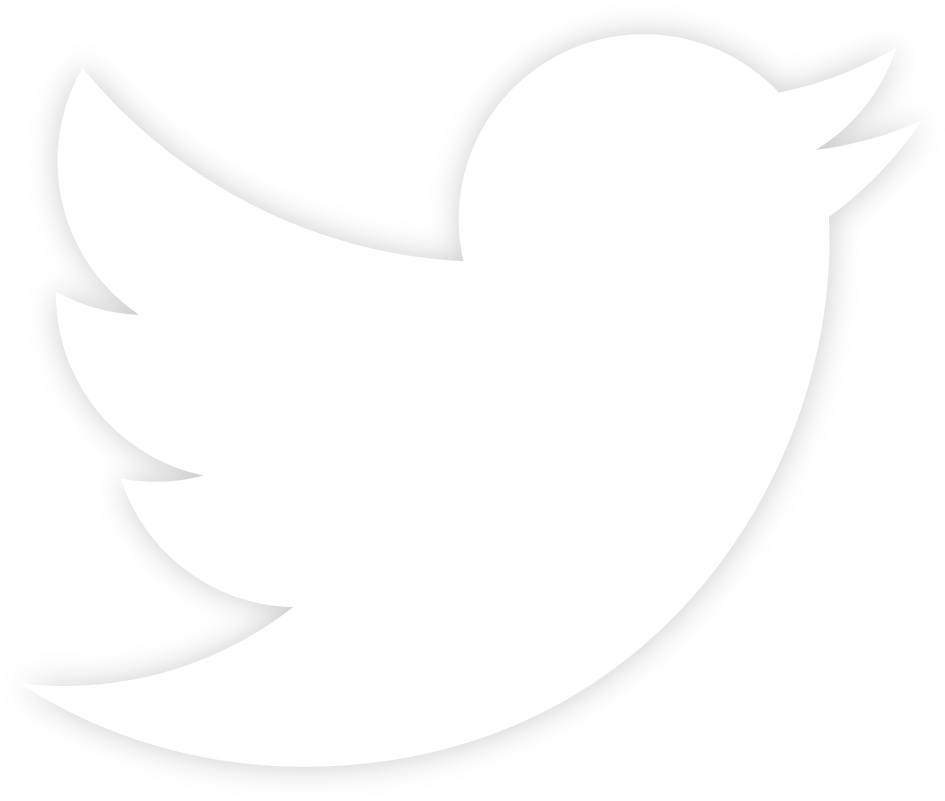 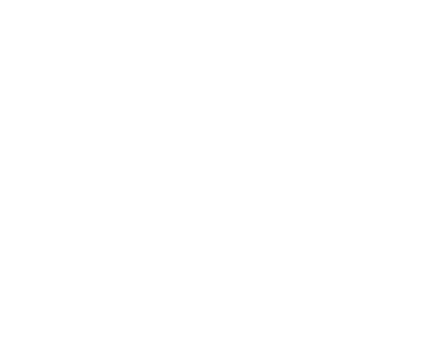 PCN Advisors – working 2 days a week until Apr 22
Purpose of the role:
Supporting PCNS to successfully embed the three, personalised care roles (Social Prescribing Link Workers, Health & Wellbeing Coaches and Care Coordinators) to effectively tackle health inequalities and support primary care 
Build a network of those that employ or are working to embed the three personalised care roles in their work, facilitating a community of practice across London
Lianna Martin
With over 20 years experience in the VCSE  and social enterprise sector, developing projects and partnership work, and previously at the Bromley by Bow Centre, Lianna is also a Regional Learning Coordinator for Social Prescribing and a Programme Manager at HLP in the Health Inequalities, Personalised Care team. Her time is dedicated to pan London initiatives supporting the development of social prescribing, enabling it to thrive
Dr Hina Shahid
Hina is a Portfolio GP in North West London and has a background in Public Health. She has worked in the VCSE sector for 15 years in community engagement, outreach and health inclusion, and health systems strengthening in the UK and internationally.  She is an undergraduate tutor, GP Appraiser and also works in social research and health policy and has supported SPLWs in thinking through culturally appropriate practice
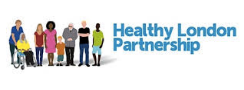 @SP_LDN
hlp.socialprescribing@nhs.net
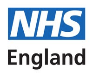 4
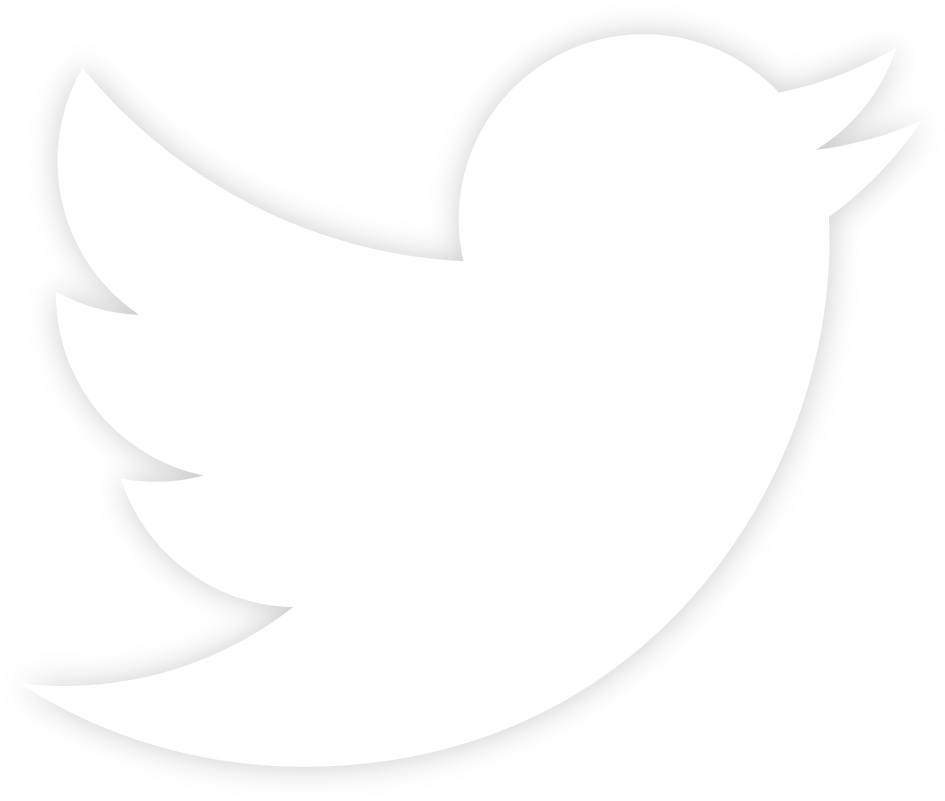 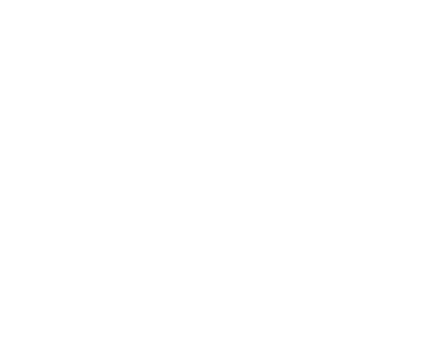 The PCN advisor offer (1)
Our offer of support: 
Pan London,  the PCN Advisors aim to:
Develop a network of people across the capital to connect to build sustainable models of good practice - you are all the pioneers in this forward thinking and evolving field after all! 
Collate, make sense of and share case studies and resources useful to this work 
Complement local efforts to support the embedding of the three roles
 
This will be delivered through the following: 
A monthly, pan London ‘Connect and Share’ session for those that employ and/or are looking to embed the three personalised care roles in their PCN: themed and open sessions with presentations of good practice case studies across London plus time for Q&A and discussion.  
Thu 18th November 12.30pm: Embedding the three personalised care roles. RECORDING HERE & Slides attached
Thu 13th Jan 2022, 12.30pm: Open session (workshop) exploring different ways personalised care roles can support primary care and communities at this time: Eventbrite signup HERE
Feb 2022: Spotlight on Care Coordinators and how best to use them (TBC); 
Mar 2022: Focused workshop on specific themed challenges (TBC – suggestions welcome); 
Apr 2022: Showcase of personalised care roles tackling health inequalities in London (TBC)
The PCN advisor offer (2)
1-1 support – every Wednesday there will be 30 minute slots available to….
Pose questions, explore challenges, think through strategies to use the personalised care roles, get advice on resources or peers to connect with.
Book in via the following link: https://calendly.com/pcn-advisors-london/30min.  
 
WhatsApp group for those that employ and/or are looking to embed the three personalised care roles in their work to connect with each other informally. We have set this up and trial and see if it is useful. We’re open to suggestions on alternatives but for now you can join the group. Use this THIS LINK to add your details and access the group.

We also hope to : 
Send a monthly email with updates, resources, answers to common questions being asked, useful events and so on 
Communicate challenges up to NHSE and the wider system, developing ideas for projects that might usefully mitigate some of these challenges 
Co-produced PCN toolkit & FAQ Guide including useful case studies
Aims for today
Who is in the room, what are your hopes for the session?
Find out how you are using the roles and how this compares to other PCNs/ICS
Share challenges around using these roles and feel equipped to work through them
Get to connect with others and ask questions of the group
7
[Speaker Notes: Scribe hopes for sessions on google slides]
Hopes for the session (mentioned by participants)
3 key themes came up
Working in the current climate and beyond
How to utilise care coordinators now vaccinations are winding down
Understand impact of vaccine pressures


Using the roles to tackle HI
Building a team of SPLW and CC to tackle health inequalities across our PCN
Explore how these roles can be used in prevention 

Working examples of the three roles
To what extent do the 3 roles have similar or different experiences of working in PCNs
Understand what is happening on the ground
8
Challenges (mentioned by participants)
Physical space and IT

Embedding the three roles after COVID-19
Barriers to recruitment and retention

How the three roles should work together, which cohorts of patients should they work on? 
How to target particular patient groups
Exploring challenges and active problem solving...
THE EXERCISE:
Take 20 mins to explore the issue and potential options.
Nominate 1 person who will feed back highlights of discussion to the whole group (that person may wish to take notes throughout the breakout discussion).  

5 mins:   exploring the exact nature of the challenge 
10 mins: exploring potential solutions 
5 mins:   which feels the most exciting / viable to take forward in your work?

There will be 5 minutes to feed back
Solutions to challenges (mentioned by participants)
Using the three ARRS roles effectively
Ensure role understanding across the PCN and between the roles through: 
Shadowing across practices within the same staff group – having a buddy system
MDT meetings between the three roles 
Protected learning to understand ways of working together
F2F days to facilitate relationship building 
Embed high quality supervision:
Best practice is having clinical, peer and psychological supervision. 
Having a clear, accountable SP service manager who has open sessions for link workers to voice concerns
Monthly meetings with clinical leads to look at wider challenges, solutions and strategic directions to ensure the service is led by what is happening on the group
Solutions to challenges (mentioned by participants) 2
How to shift to a different model of work post pandemic
Utilise examples of where SPLW/CC have worked well e.g. preventative work case finding, emphasise prevention as part of regular work remit

How to target health inequalities – proactive SP
Use data tools to highlight areas of inequality in your patch e.g. FingerTips, Joy platform, EMIS, Shape Atlas, QOF conditions
Join the NHS Future discussion area on this topic
Examples of this work: 
Mass texts to unemployed patients to direct to services for self referral
QI projects targeting specific conditions through EMIS searches
Housebound patients, calling a week after a home visit to offer SP support
Solutions to challenges (mentioned by participants) 3
Issues with recruitment and retention
Attract the right candidates:
Advertise for specific competencies e.g. entrepreneurship, leadership
Pay what is a competitive salary
Have a thorough process with multiple stages, written responses, personality/behaviour test
Utilise different hiring pipelines e.g. care leaver SPLW placements
Make career progression clear and available e.g. SP lead roles.
Activity slides
View the raw activity slides here: https://docs.google.com/presentation/d/19OLzuZ1GjGdxj6hg05ZXnjZIPjeZ5O70objlYWVdQRM/edit?usp=sharing
Resources from the session
Joy Application (use for targeted social prescribing)
https://services.thejoyapp.com/infos/about
https://services.thejoyapp.com

Identify locality issues at practice or PCN level
https://fingertips.phe.org.uk/

Look at QOF conditions at a practice or PCN level and demographics (self registration)
https://shapeatlas.net/


Social prescribing buyers guide to management/workflow systems. 
– right click on the image – open acrobat document object
What is working...
Give these roles TIME
to spend with patients – e.g. caseloads of 200 – 250 per year depending on complexity for SPLWs for example
to build a meaningful bridge between primary care and the community, scope appropriate activities, influencing development etc.
to proactively reach out to cohorts of patients experiencing health inequalities and most in  need of this support  
to connect with each other, access peer support and ongoing training and development
Embed these roles within PCN teams – attending MDT meets will enable a holistic approach to supporting patients with complex needs
Ensure the three roles are working effectively together so they are being used to their greatest value
Ensure there is a robust plan in place, with induction & clear job roles
Communicate to the wider referring workforce,  the purpose of the roles and how they can benefit the work of the wider practice
A one team approach for personalised care roles 
to support and develop each role 
to work together on shared goals and outcomes
manage and benefit from role interdependencies
combine traditional and place-based MDT models
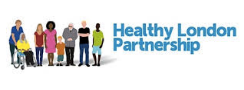 @SP_LDN
hlp.socialprescribing@nhs.net
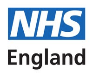 16
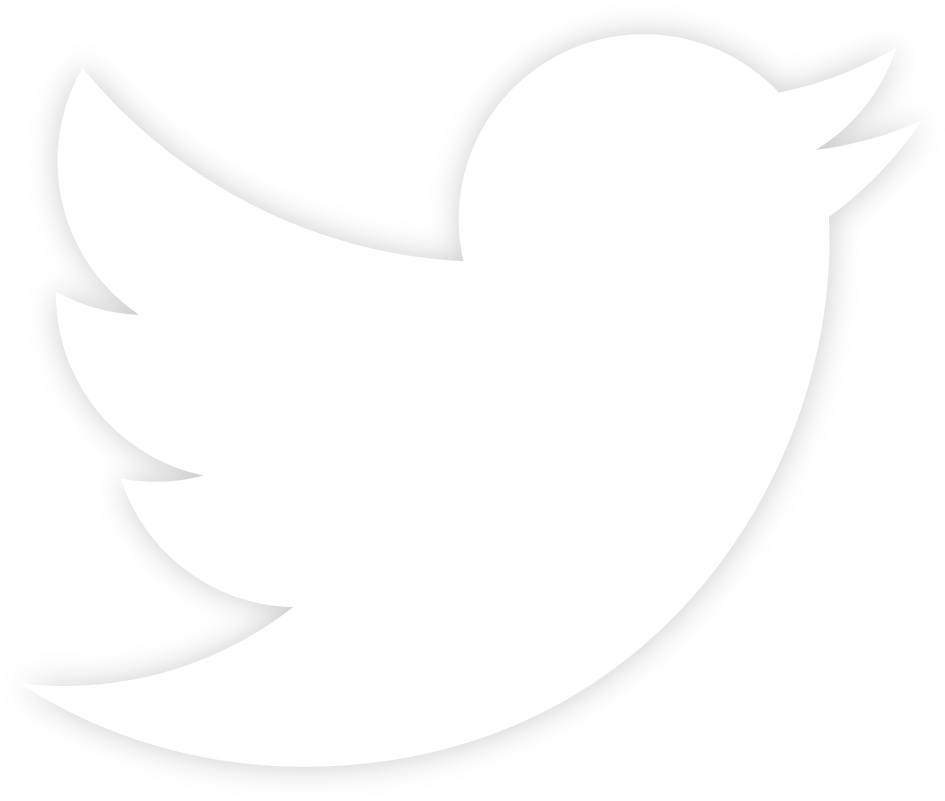 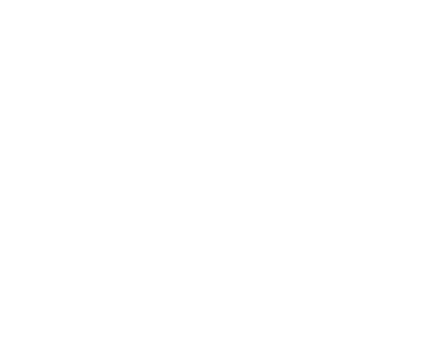 Examples of good practice in PCNs
Understand and work to overcome barriers to access for vulnerable and excluded groups by working with community- based partners and embedding an asset—based approach
Shift to community-led community development and a strategy/ community development specialist to link PCNs and community partners
Empowering communities to address wellbeing themselves through supported self management
Supporting professional development and supervision of ARRS roles and considering team leader / complex case manager
Service pathways co-produced with local partners to meet diverse needs- social, economic, material, cultural as well as medical
Evaluate, reflect, learn, share and embed
Open and transparent
Clear values and purpose in a coherent system
Diverse governance and leadership – not just GPs
Executive committee/clinical cabinet, buddying with other local PCNs
Focus on partnership working, shared decision making
Understand DES and use it to align with local needs and priorities incl. health disparities
Intelligence driven population health management 
Health inequalities lead and/or personalised care champions
Understands 3 PC roles with clear and consistent referral criteria 
Forward thinking and developing a one team approach
Focused not just on outcomes but also experience 
Multi agency, place based MDTs
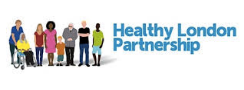 @SP_LDN
hlp.socialprescribing@nhs.net
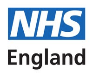 17
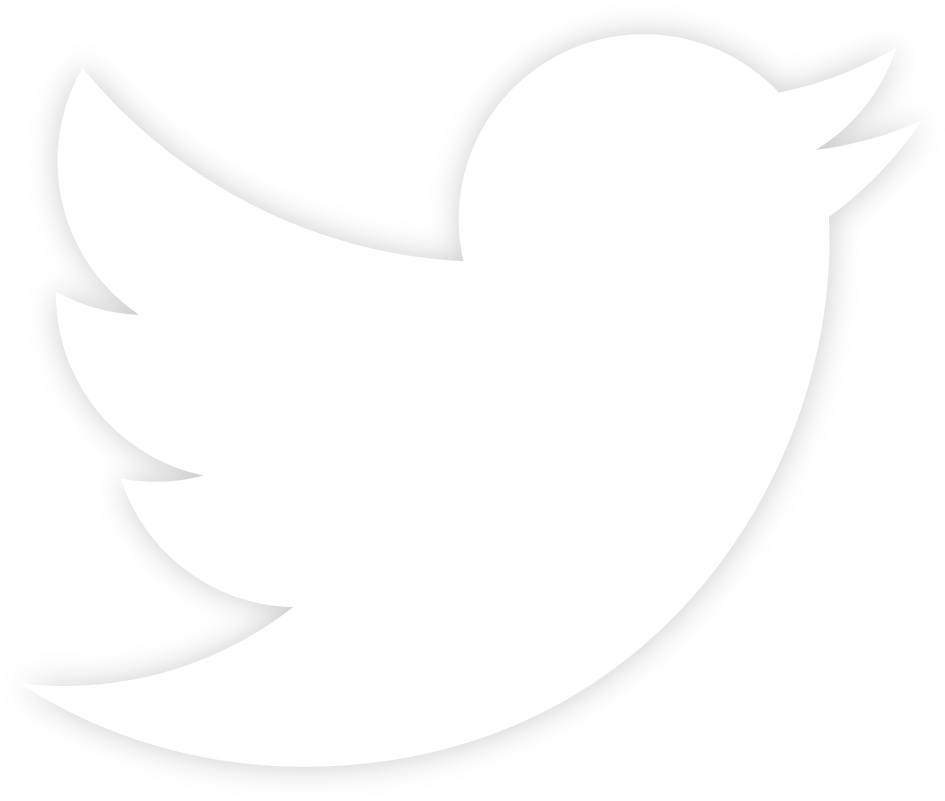 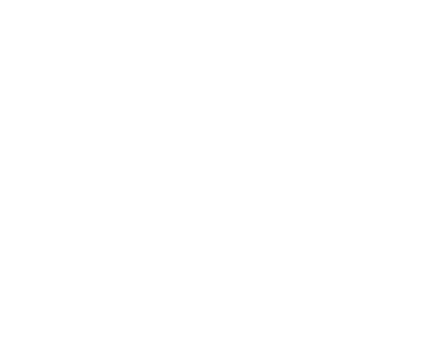 Case studies & resources for COVID-19
18
Case studies: COVID-19 vaccine roll out
Spreading knowledge and dispelling myths
SPLW engaging faith-groups in COVID-19 vaccination drives. Understanding barriers and utilising leaders to spread understanding, increase uptake and host hubs in places of worship. (Link TBC)
SPLWs working with community groups to dispel vaccine myths, developing a series of films to explain the vaccine from a scientific perspective.  Episode 1 here.
Tackling barriers
Overcoming language barriers to getting vaccinated in Southwark by engaging with Latin American VCSE organisations. 
Taking a personalised care approach to vaccine roll out. A SPLW utilises their client relationship to support family vaccine uptake. 
SPLWs using EMIS to identify who hasn’t come forward for their vaccine, and using motivational interviewing to explore barriers to support uptake
Booster vaccine case studies:
Case Studies Database - COVID-19 Vaccine Equalities Connect and Exchange Hub - FutureNHS Collaboration Platform
Further resources for the workforce and COVID-19
Recording of peer learning session on vaccine hesitancy for the workforce.

Recording of national webinar on SPLWs supporting the vaccination programme. 

Resources for coaching and difficult conversations during COVID-19

PCN development support workspace (NHSE/I national team)
PCN advisor Supporting information
21
The three roles and population health
SPLWs
Range of positive health outcomes, reduced isolation, inc independence
Rotheram: 80% improvement LTCs, 90% for mental health users 

Care coordinators
LTCs and vulnerable/ excluded groups- deprivation, ethnic minority,  disabilities, LGBTQ
Case finding – unmet needs
Coordinating care across sectors, MDTs, recalls, screening, care planning, annual reviews

Health and wellbeing coaches
Health creation: control, contact, confidence (The Health Creation Alliance)
Motivation and achieve health goals 
Preventing illness
Empowering self supported management
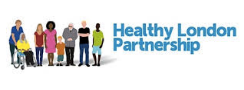 @SP_LDN
hlp.socialprescribing@nhs.net
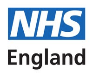 22
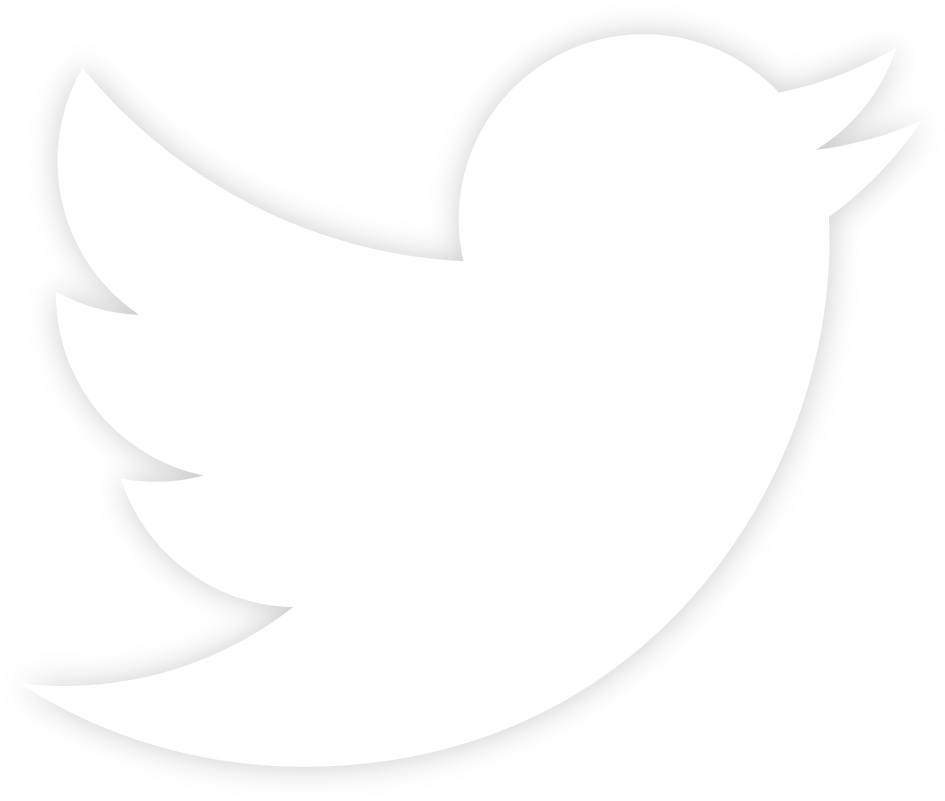 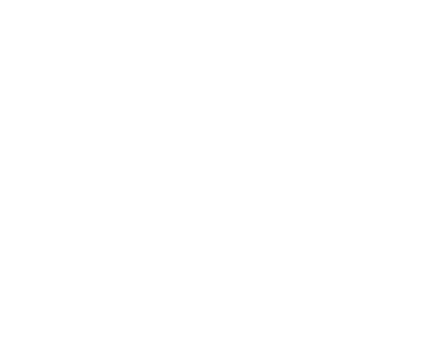 Support available in London
HLP Personalised Care Team
Supporting the London system to spread and scale personalised care
Convening multisector partnership work to support, develop and innovate social prescribing

NHSE Associate roles supporting frontline staff
Regional Learning Coordinator for Social Prescribing – Lianna Martin: lianna.martin@nhs.net
Health and Wellbeing Coach Mentor – Caroline Haines: caroline.haines1@nhs.net
Care Coordinator Mentor – Ali Hassas: alihassas@nhs.net

NHSE Associate roles supporting the system
PCN Advisor – Dr Hina Shahid: hina.shahid1@nhs.net
PCN Advisor – Lianna Martin: lianna.martin@nhs.net

Local Training Hubs

ICS Personalised Care Clinical Leads (see next slide)
One for each of the ICS & Dr Jagan John as Pan London Lead
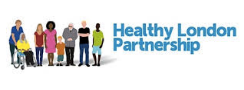 @SP_LDN
hlp.socialprescribing@nhs.net
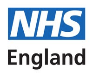 23
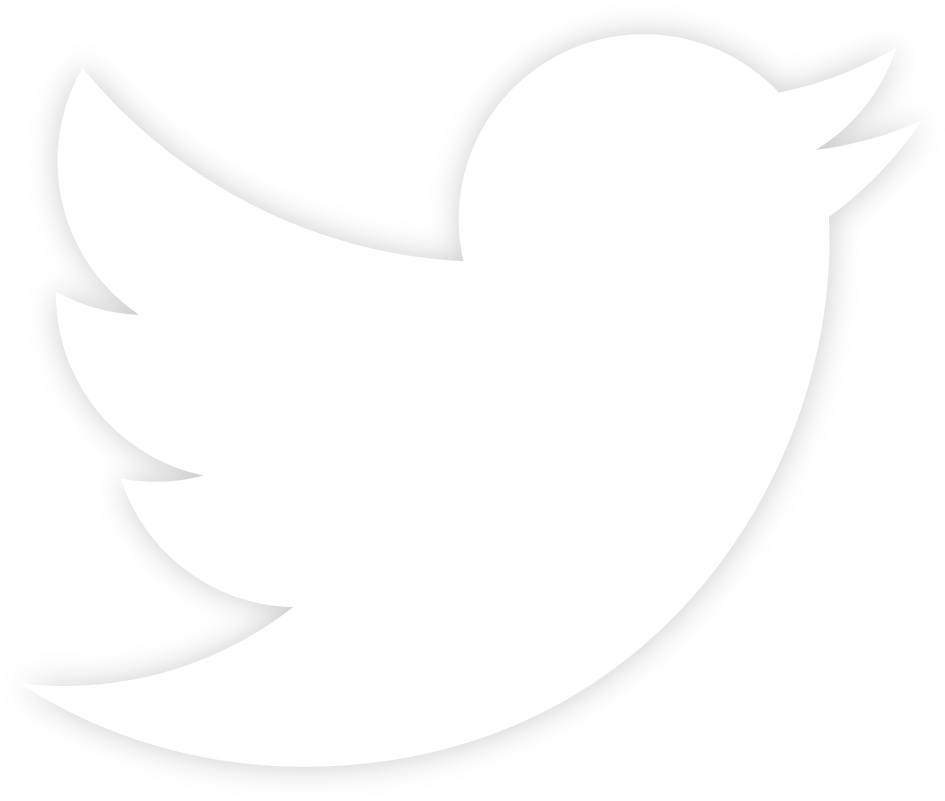 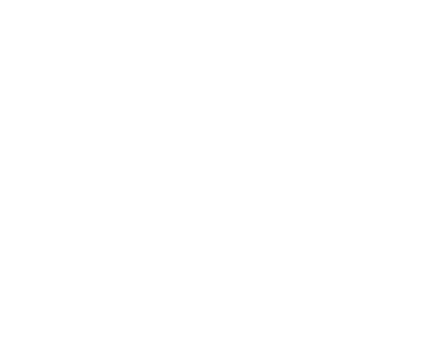 IIF/Vaccine information update from NHSE
Activity: 
SP referral target paused. Funding will be issued separately.
Coding of SP activity should continue as normal. Guidance on coding here.
Some vaccine activity may be recorded as SP. The coding guidance outlines this.

Redeployment – general guidance
Redeployment of SPLW, CC and HWBC is not mandatory, a discussion around personal circumstances should take place before redeployment to ensure it is appropriate. 
If redeployed, how existing caseload should be managed should be discussed.
IIF/Vaccine information update from NHSE
Guidance for employers
PCN employers:
Refer to NHSE/I GP contracts team guidance regarding IIF and reimbursement and usual contact.
Refer to guidance from NHSE/I vaccinations team regarding deployment and usual contact. 
Redeploying SPLW – should meet the worker’s needs and preferences. Expectations for the time commitment and duration of the redeployment should be agreed in advance. 
Consideration of existing caseload must be taken and patients not left without support. 

VCSE employers:
Contact contracting PCN regarding IIF and redeployment. 
If contracted to multiple PCNs and redeployment to vaccination has been proposed, you may wish to coordinate it to enable consistent arrangements across the patch. 
If you have LA funded SP or community activities, you may be asked to release workforce to local resilience hubs or vaccination outreach programmes. You should discuss this with your commissioners.
Social Prescribing: key resources
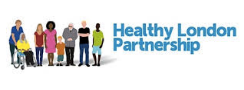 @SP_LDN
hlp.socialprescribing@nhs.net
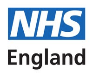 26
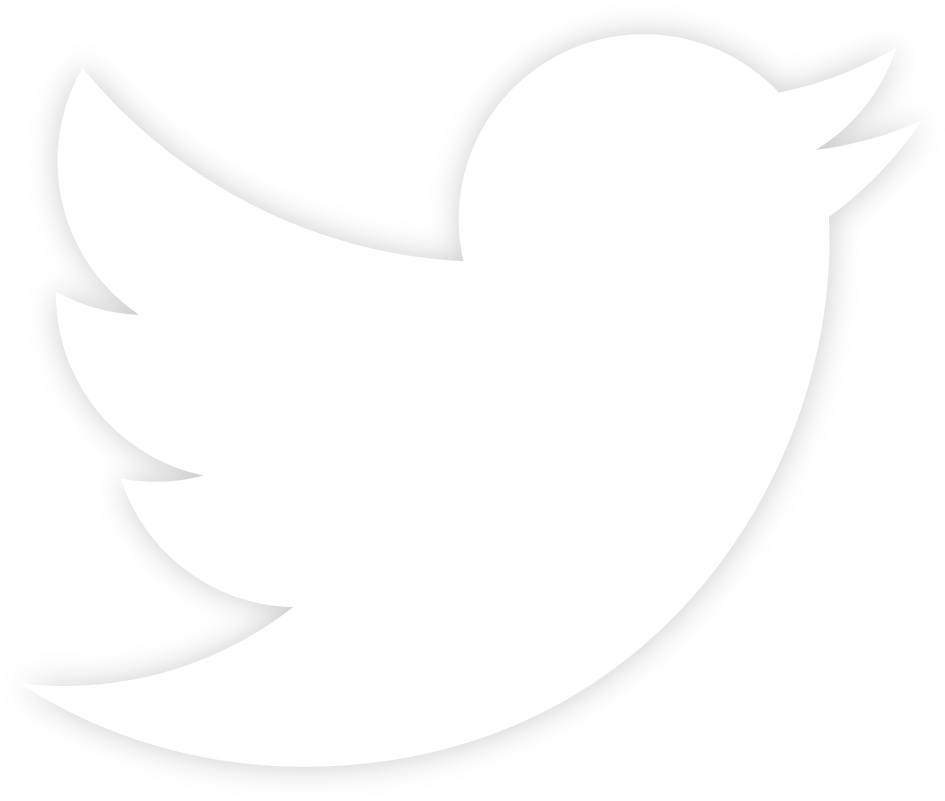 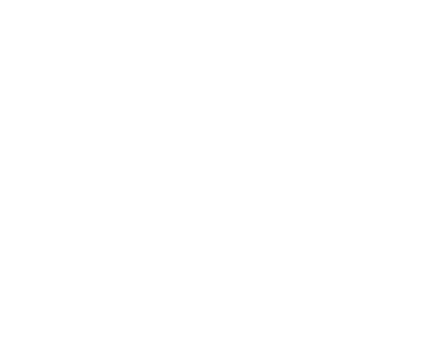 Supportive Self-Management: key resources
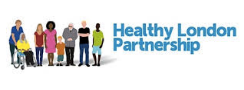 @SP_LDN
hlp.socialprescribing@nhs.net
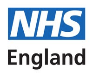 27
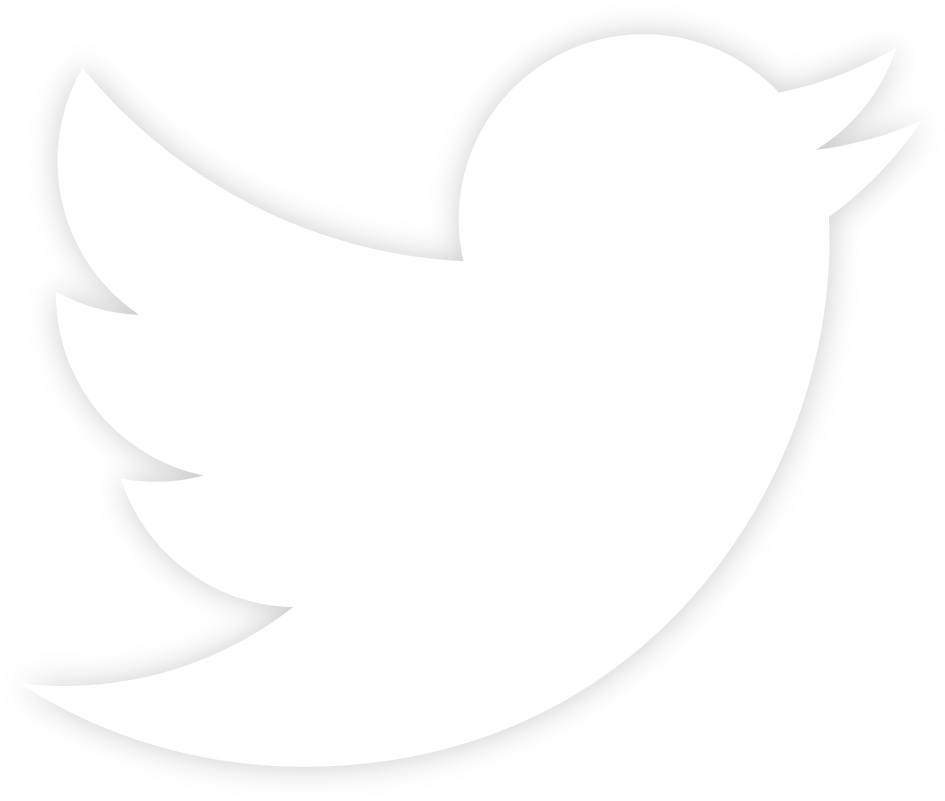 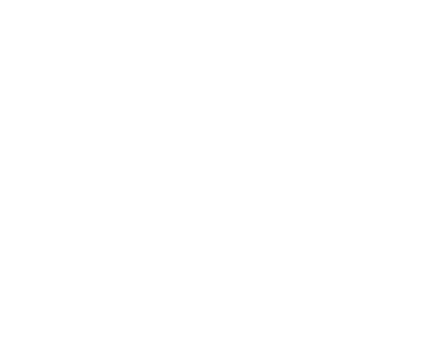